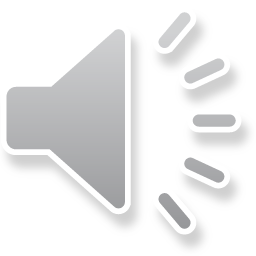 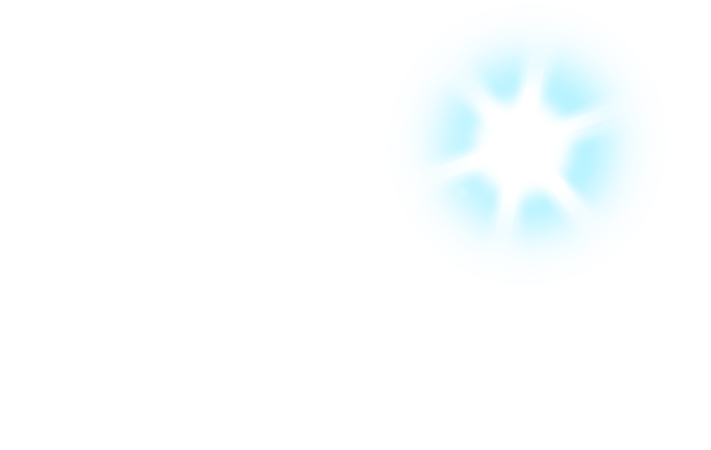 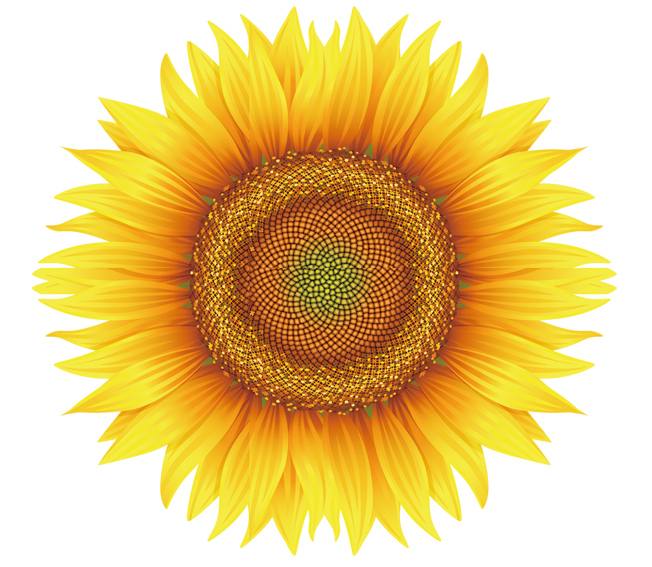 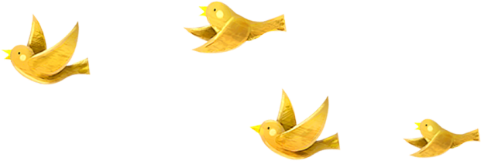 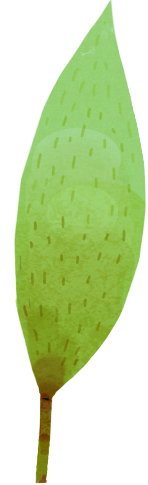 卡通欢乐
卡通欢乐
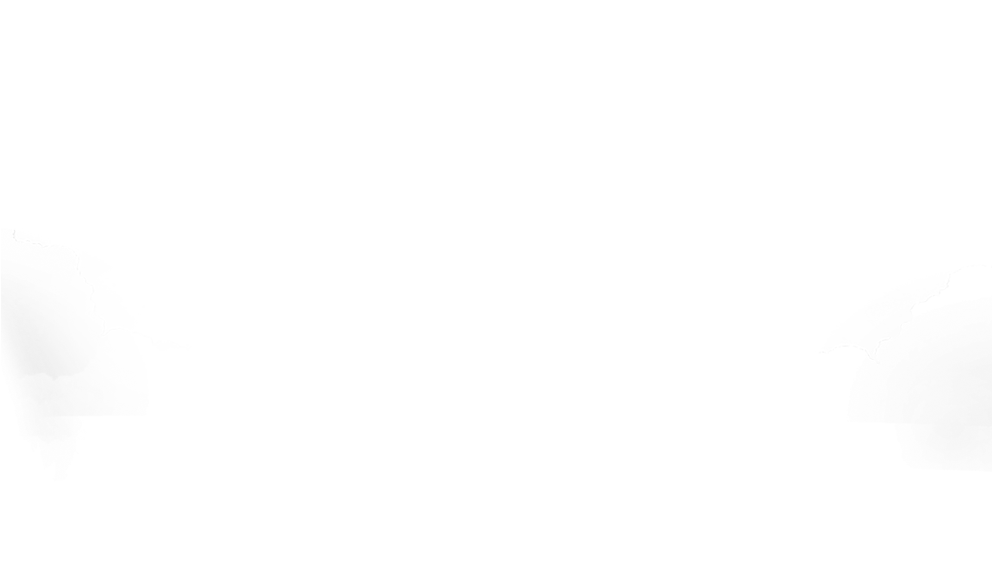 卡通欢乐
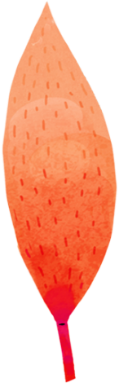 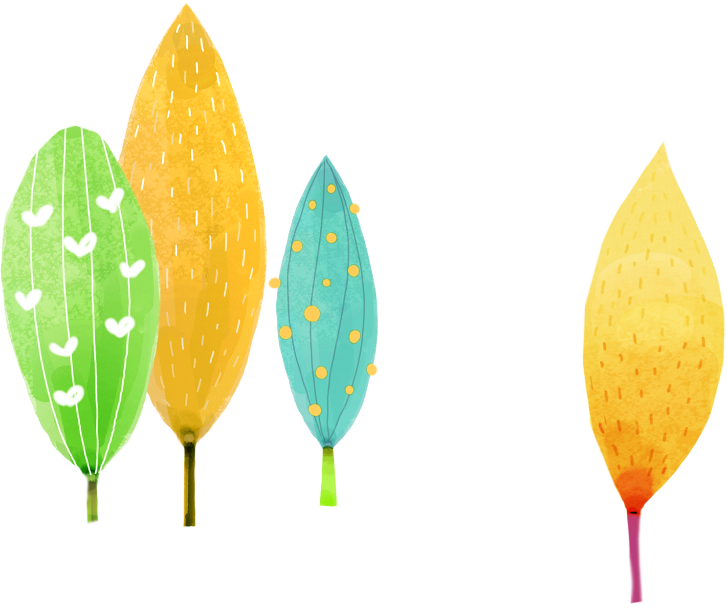 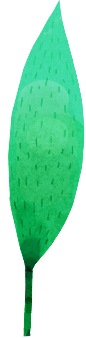 假期PPT课件
假期PPT课件
假期PPT课件
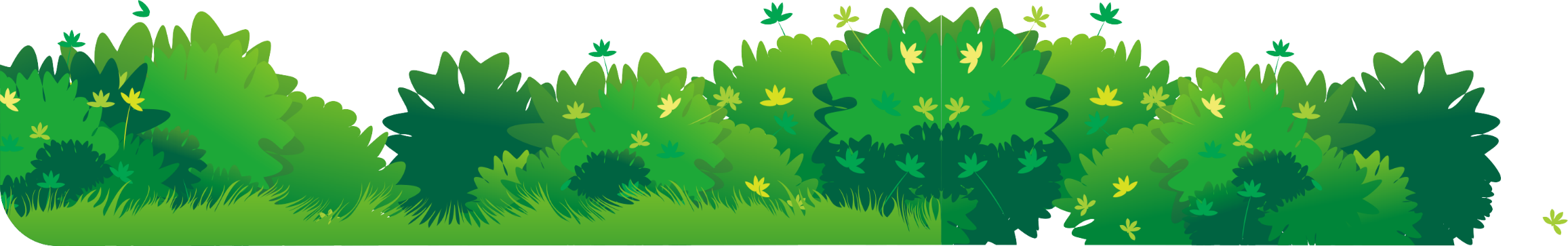 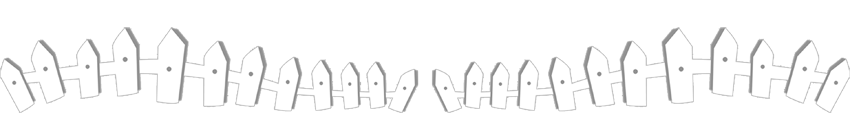 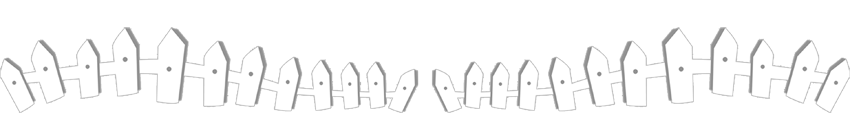 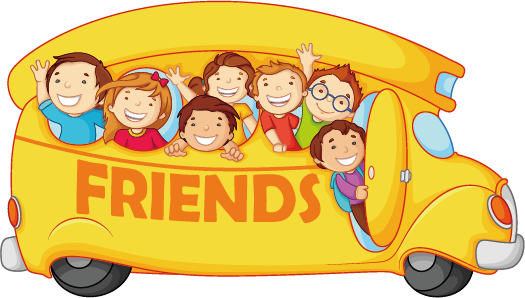 汇报人 千库网；汇报时间 XX年XX月
[Speaker Notes: 更多模板请关注：https://haosc.taobao.com]
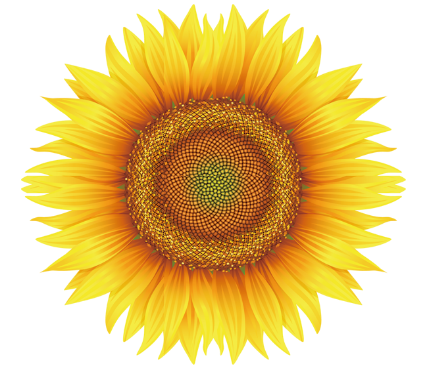 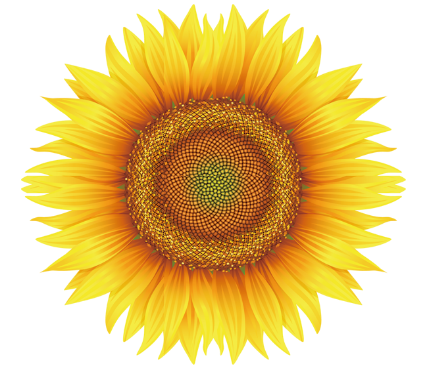 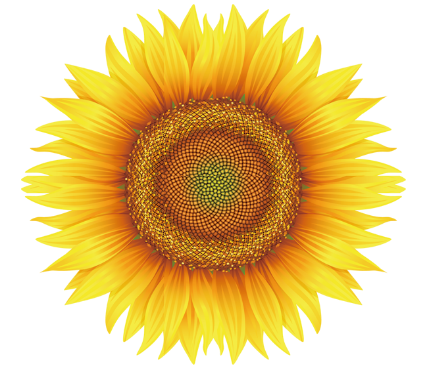 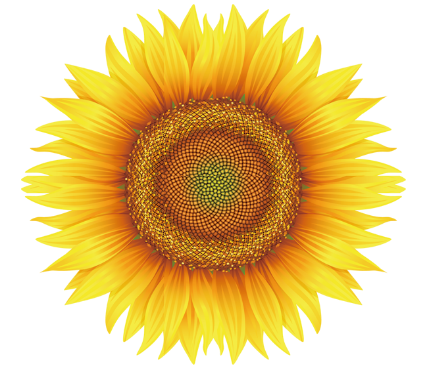 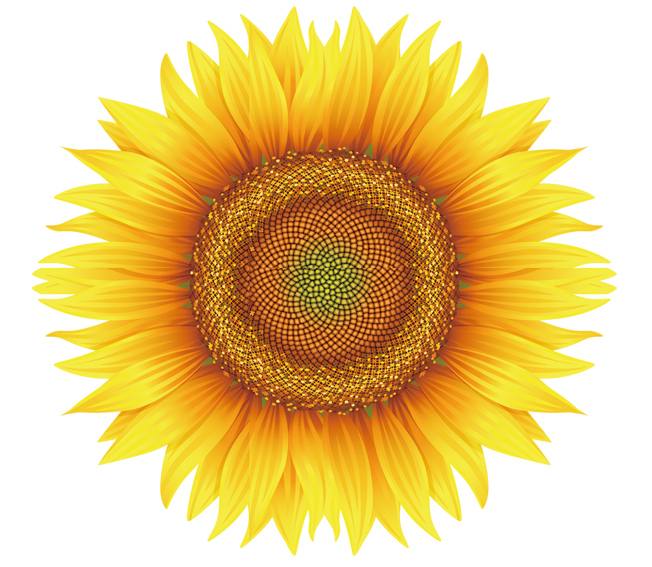 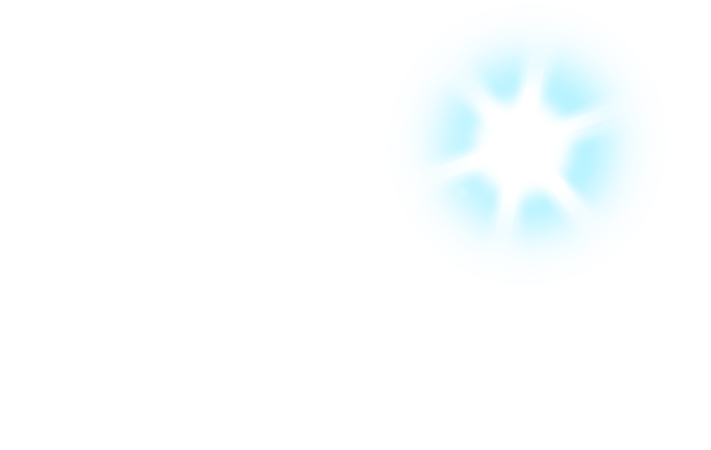 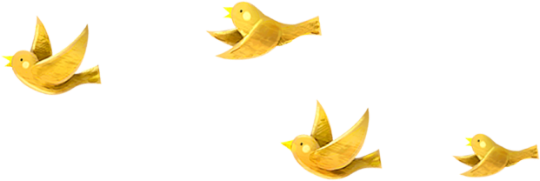 目录
目录
目录
01
04
点击添加文本
点击添加文本
02
03
点击添加文本
点击添加文本
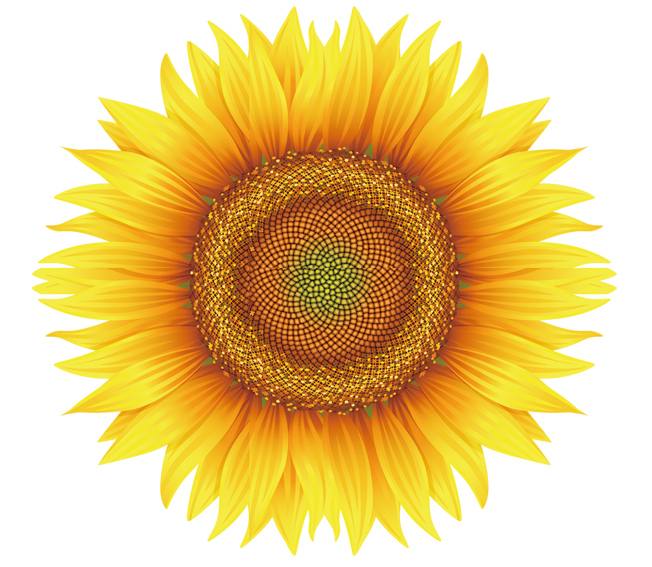 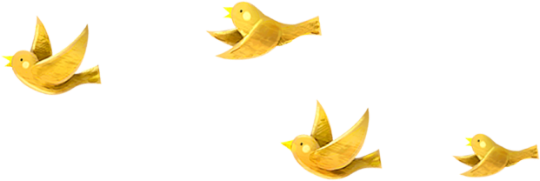 01
点击添加文本
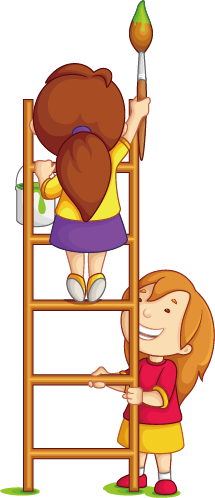 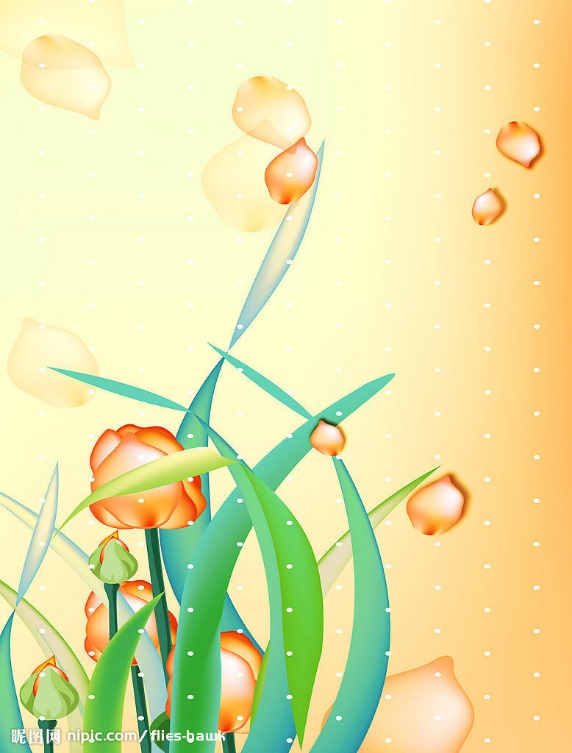 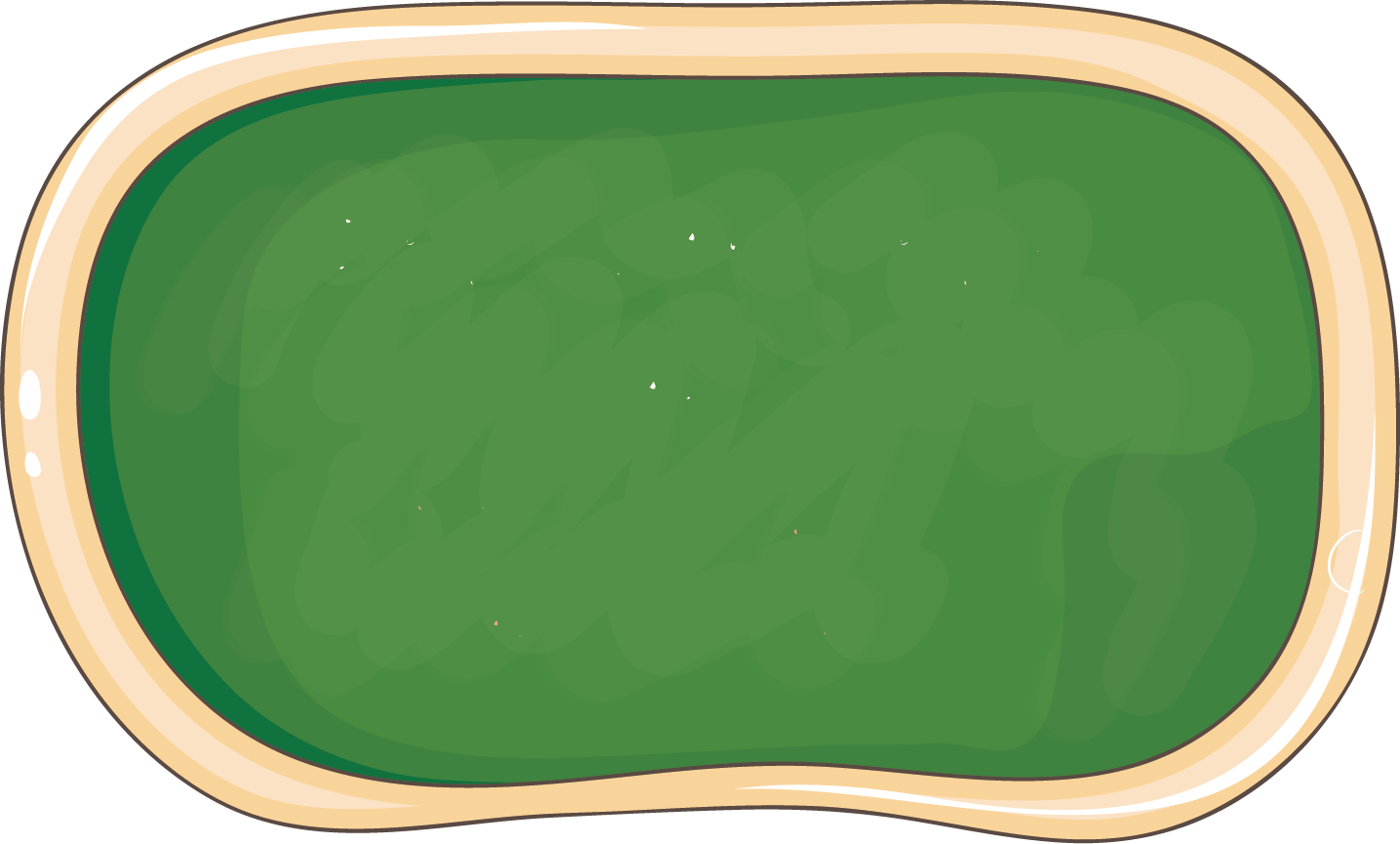 点击此处添加文本点击此处添加文本点击此处添加文本
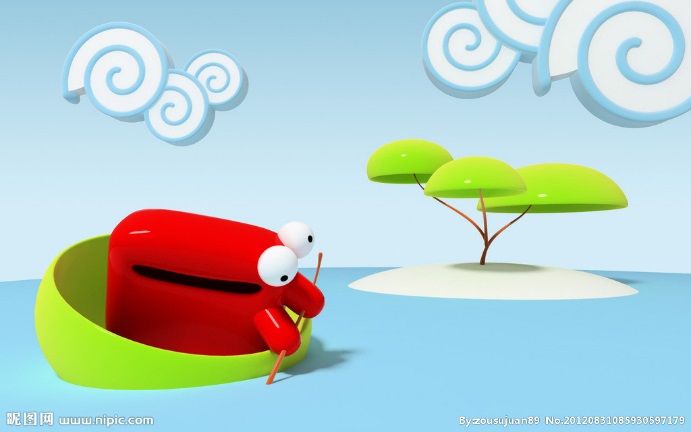 点击此处添加文本点击此处添加文本点击此处添加文本点击此处添加文本点击此处添加文本点击此处添加文本
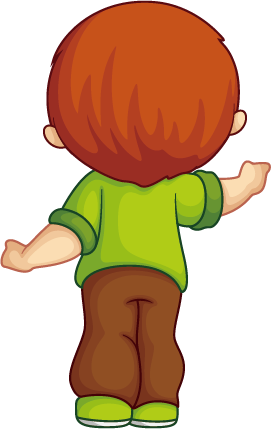 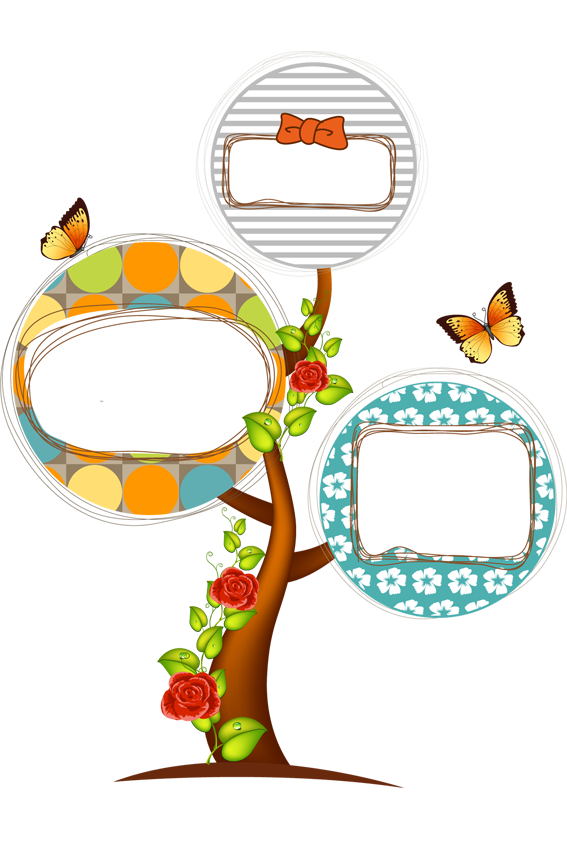 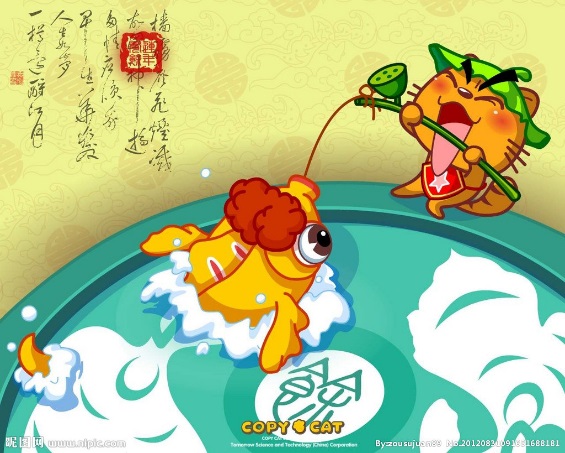 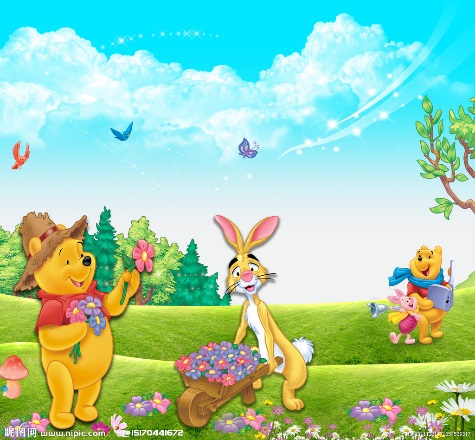 点击此处添加文本
点击此处添加文本
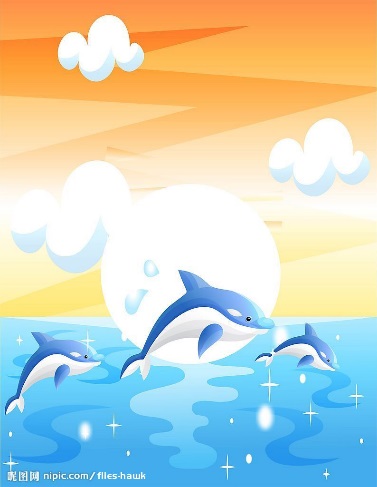 点击此处添加文本
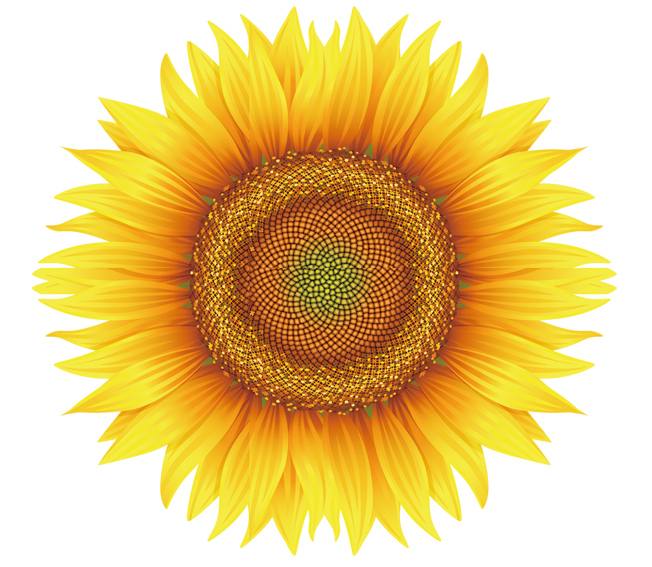 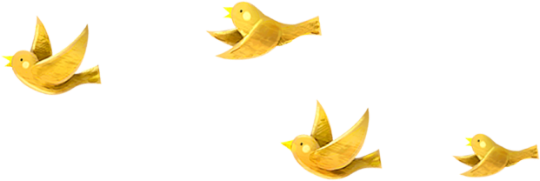 02
点击添加文本
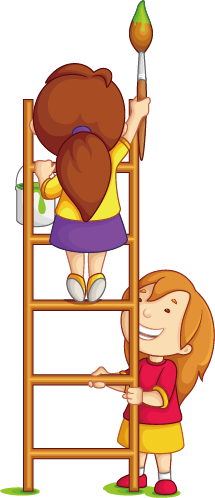 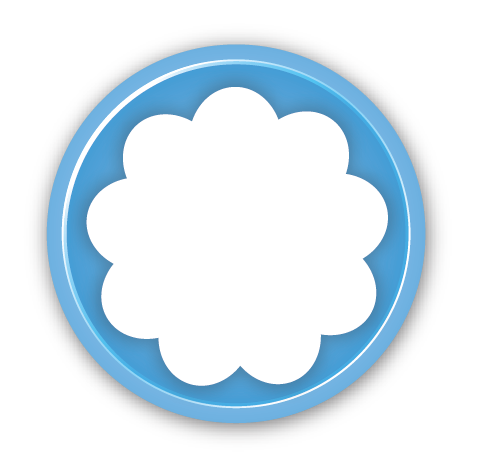 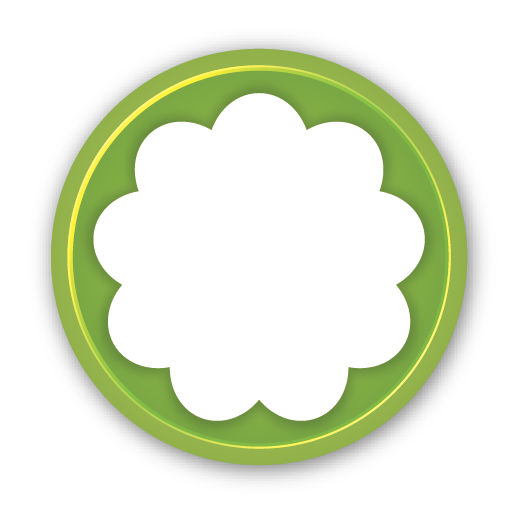 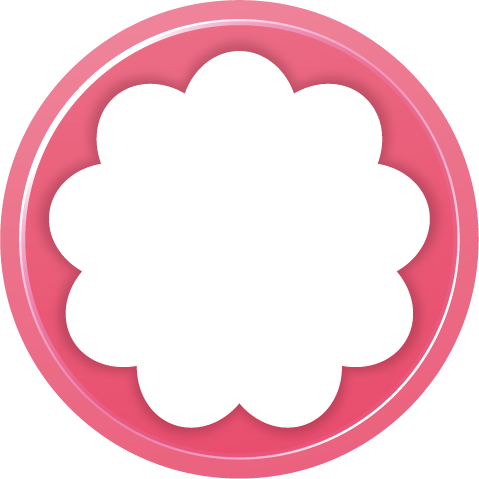 点击添加文本
点击添加文本
点击添加文本
点击此处添加文本点击此处添加文本点击此处添加文本
点击此处添加文本点击此处添加文本点击此处添加文本
点击此处添加文本点击此处添加文本点击此处添加文本
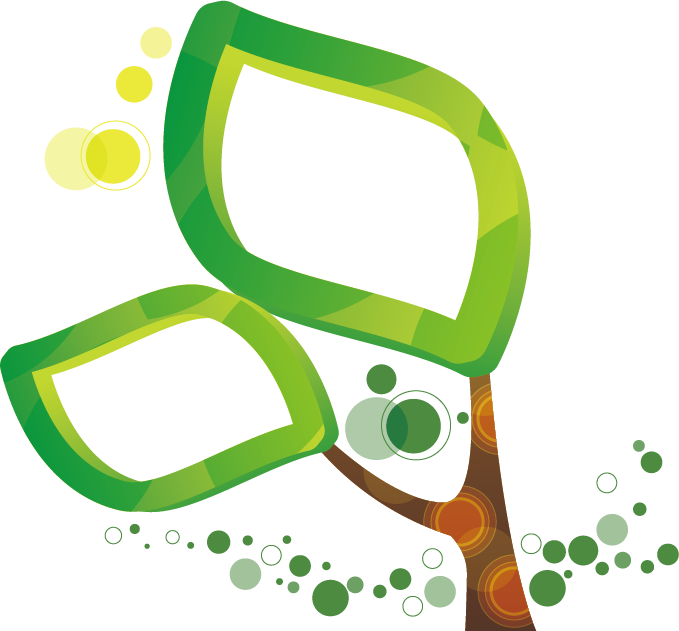 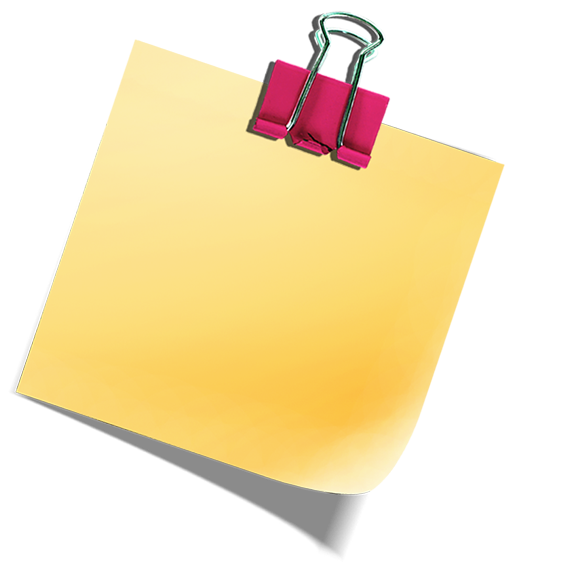 点击此处添加文本点击此处添加文本点击此处添加文本
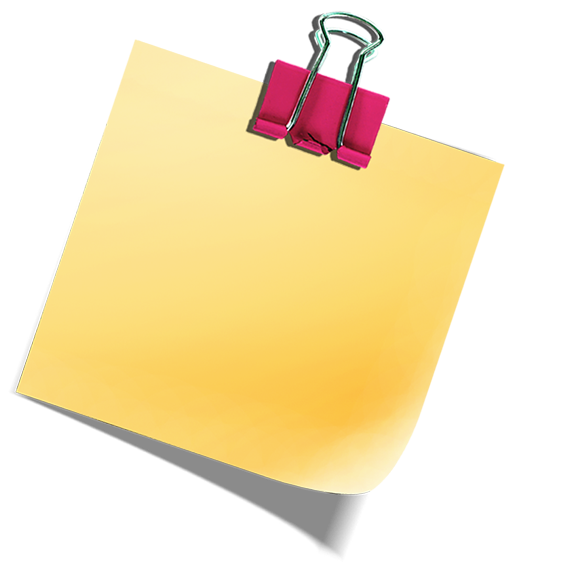 点击此处添加文本点击此处添加文本点击此处添加文本
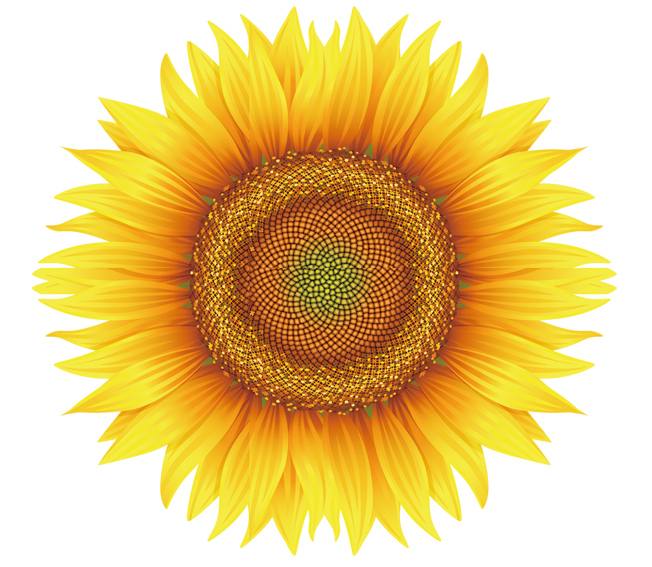 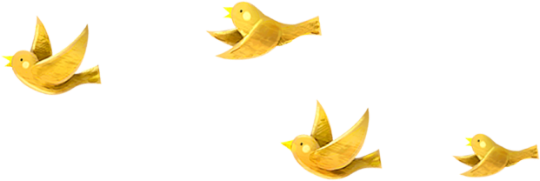 03
点击添加文本
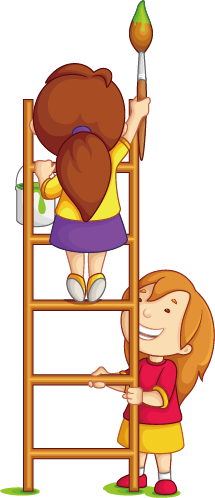 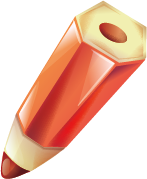 点击此处添加文本点击此处添加文本点击此处添加文本
点击此处添加文本点击此处添加文本点击此处添加文本点击此处添加文本点击此处添加文本点击此处添加文本
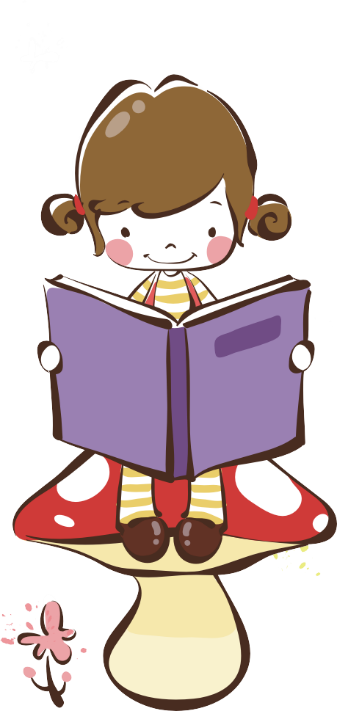 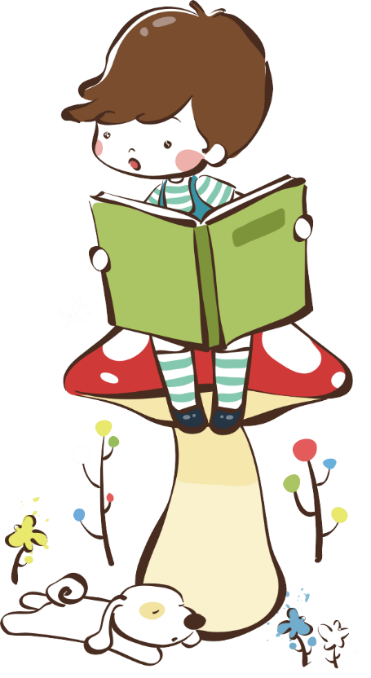 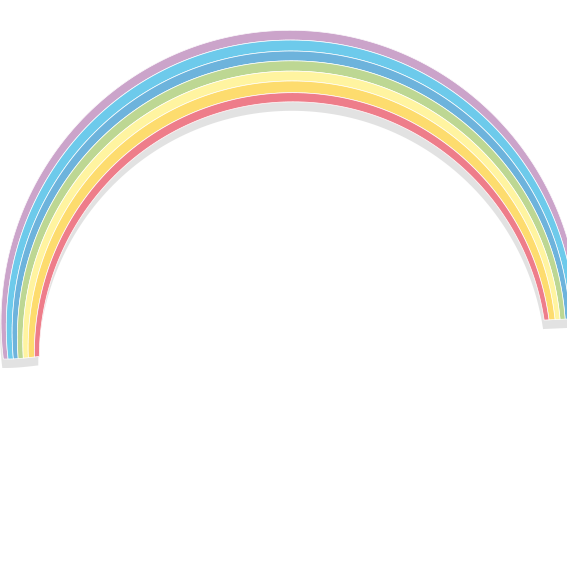 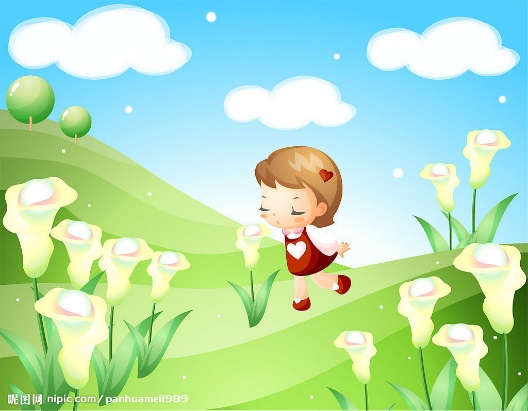 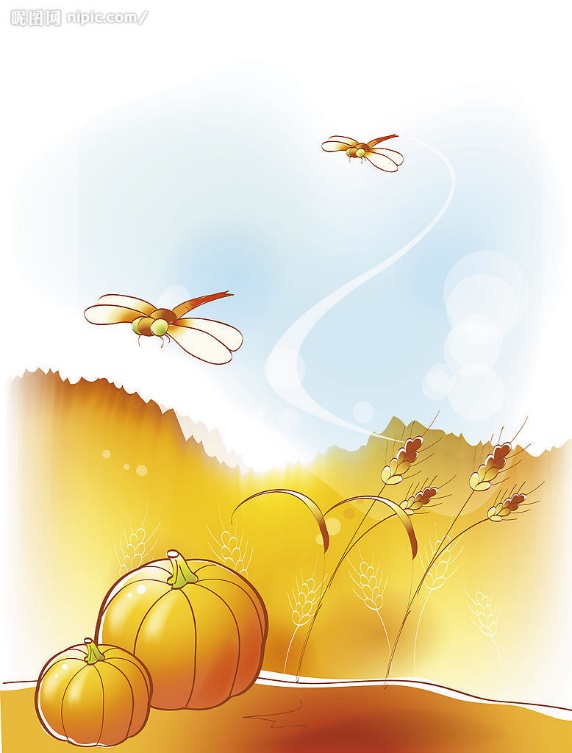 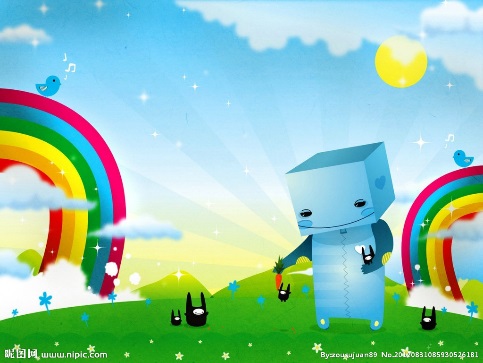 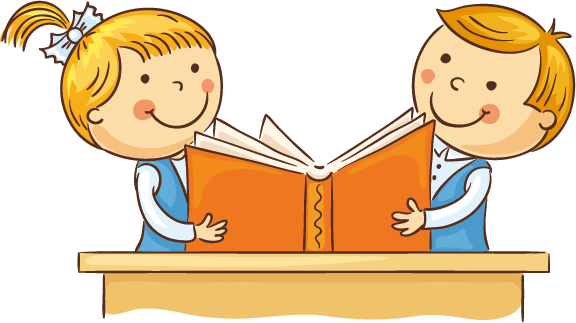 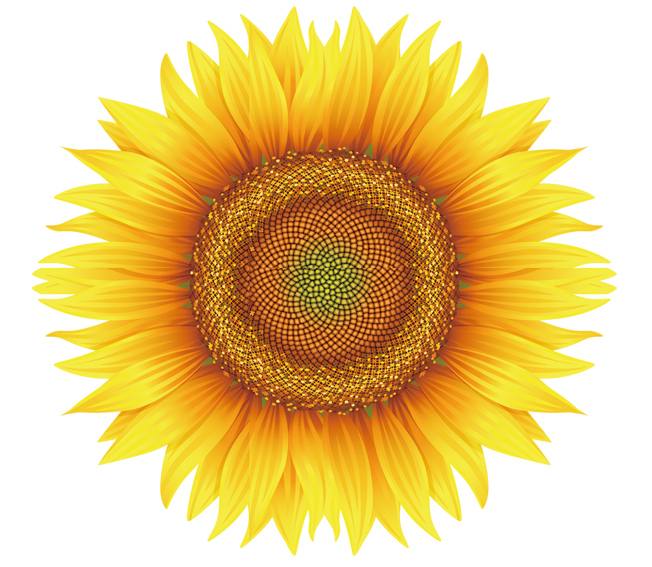 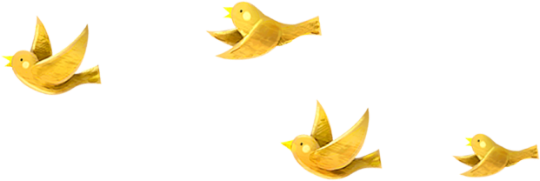 04
点击添加文本
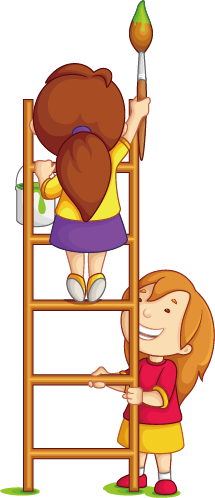 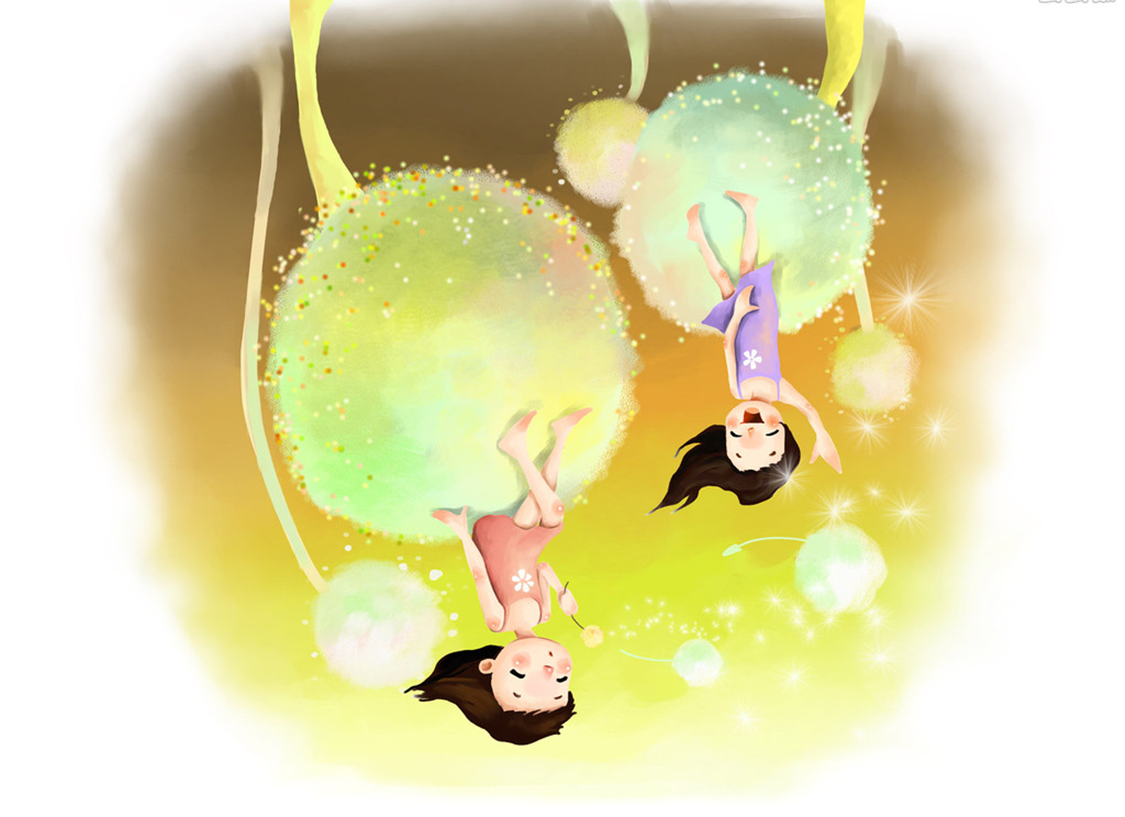 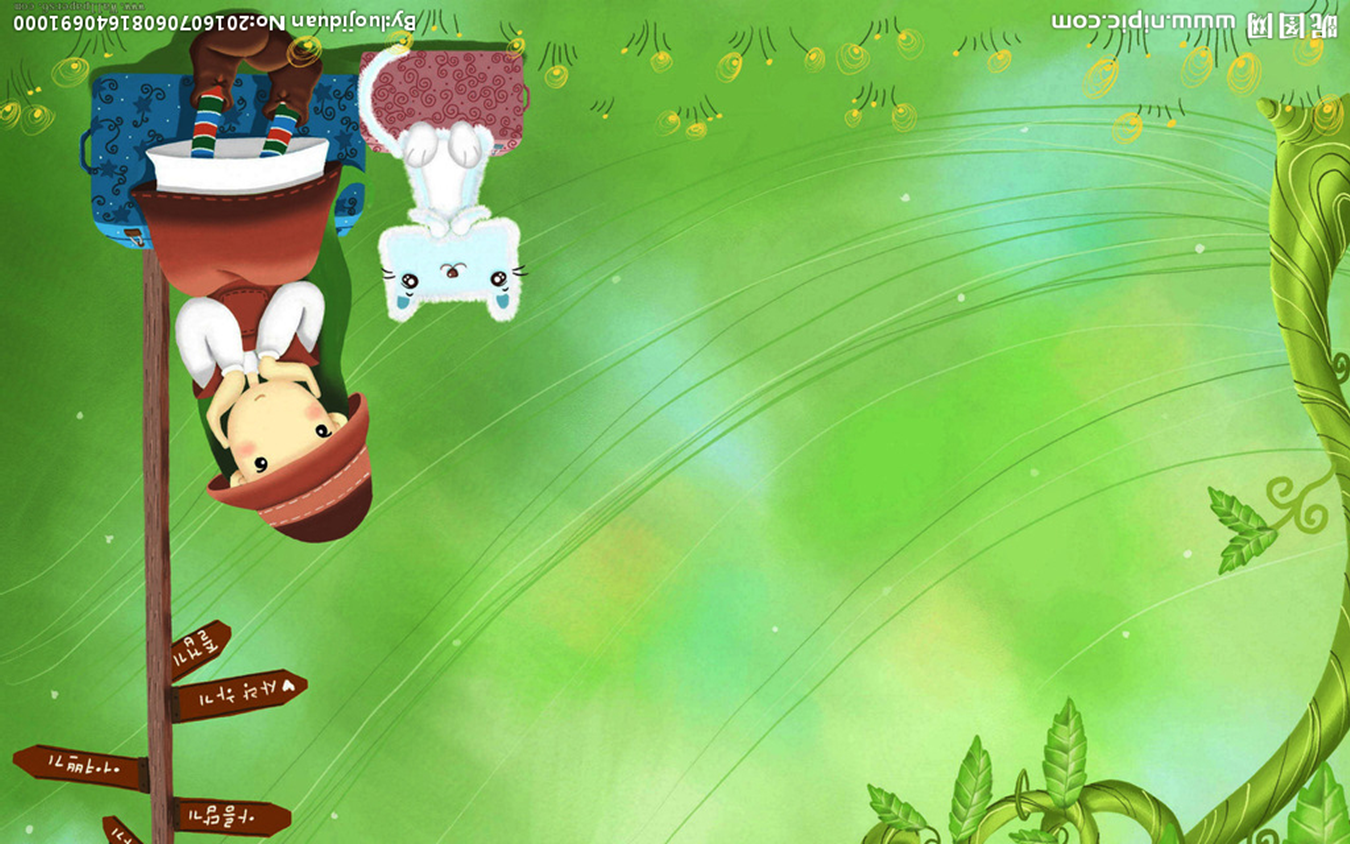 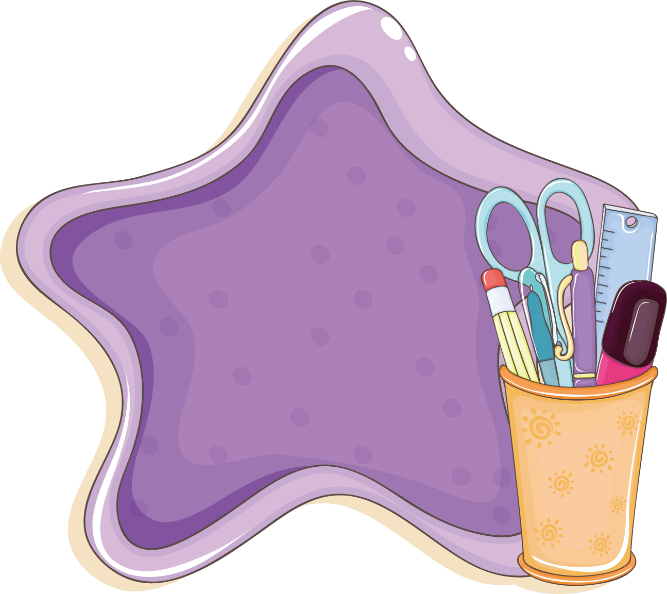 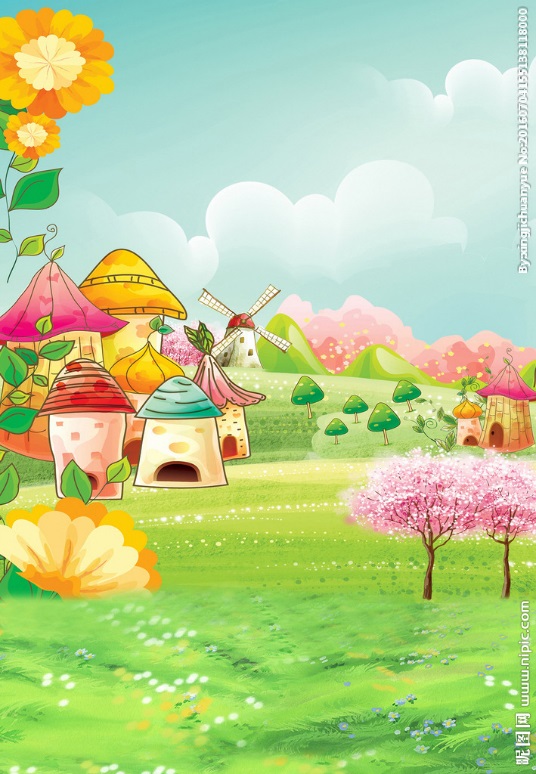 点击此处添加文本点击此处添加文本点击此处添加文本
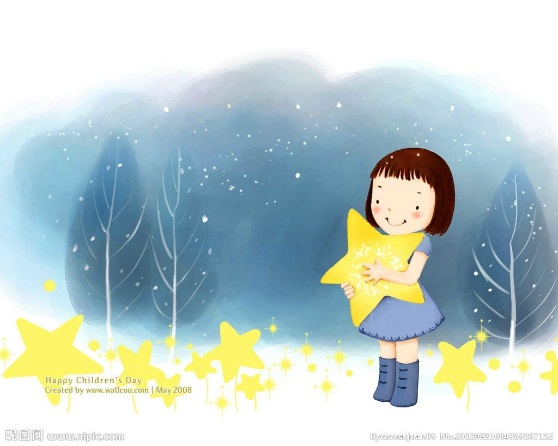 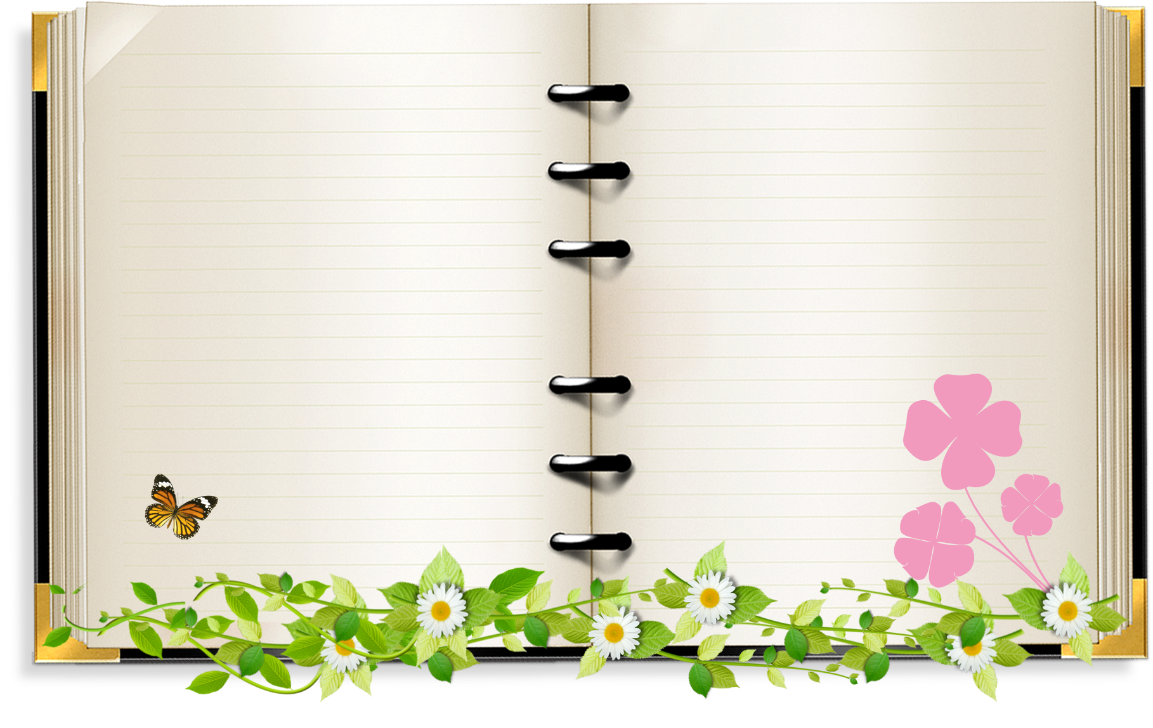 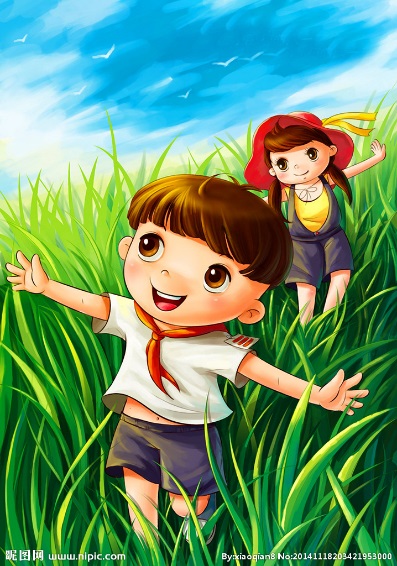 点击此处添加文本点击此处添加文本点击此处添加文本点击此处添加文本点击此处
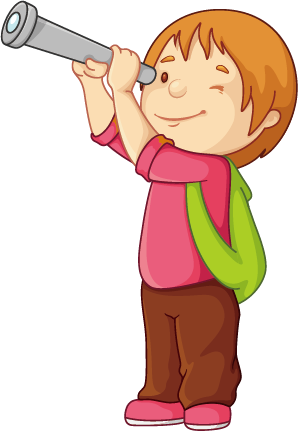 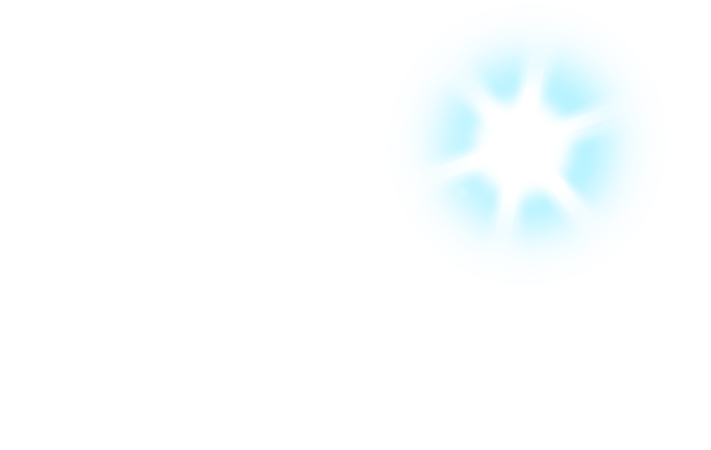 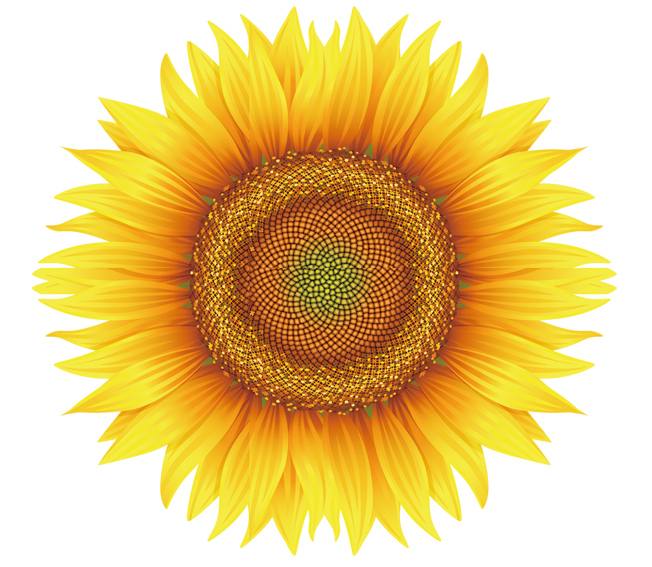 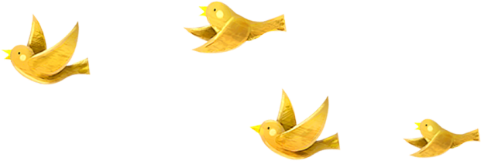 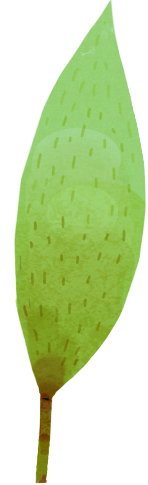 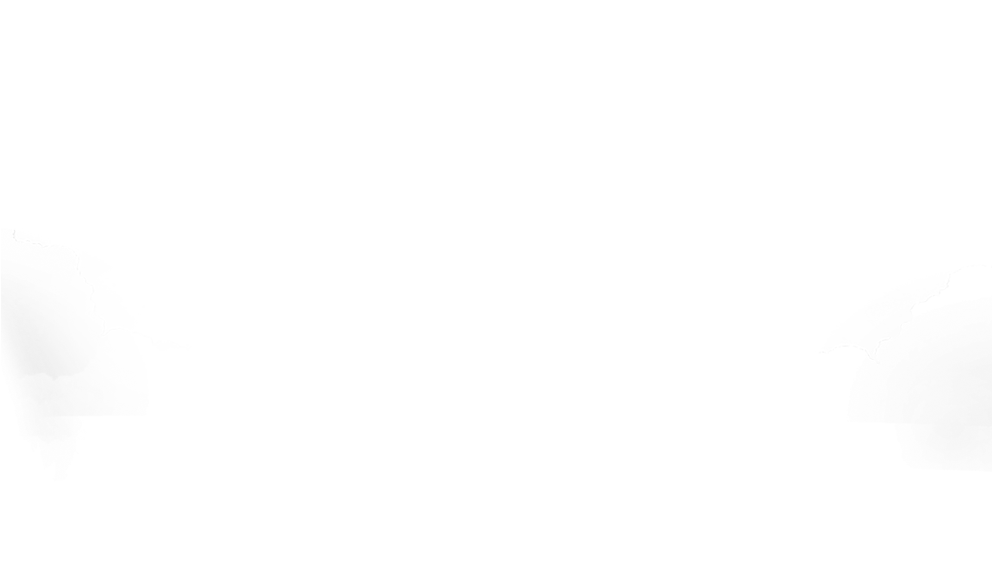 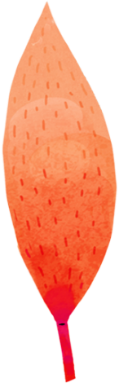 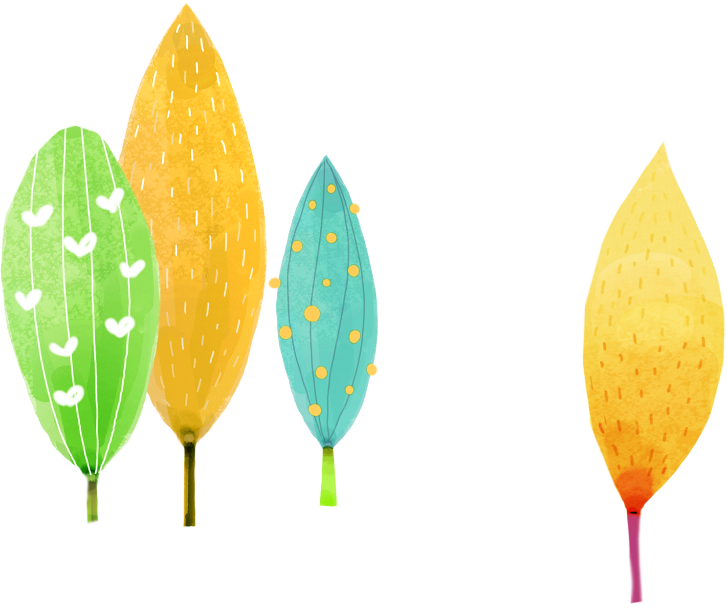 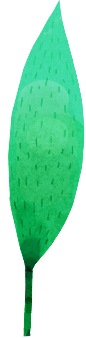 谢谢观赏
谢谢观赏
谢谢观赏
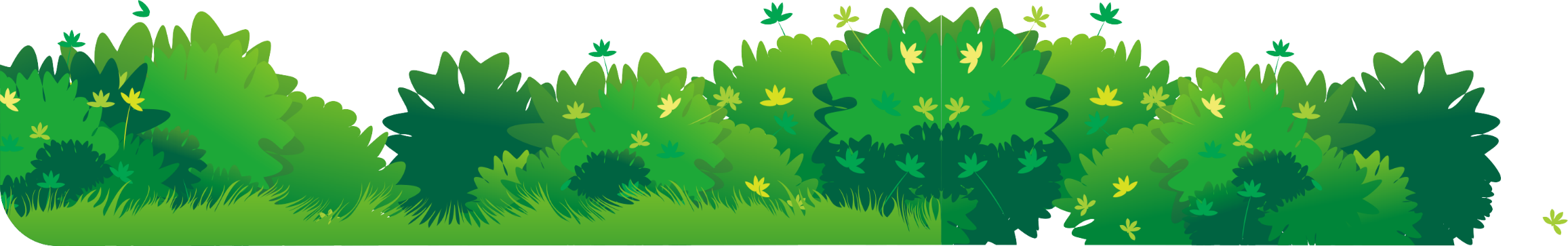 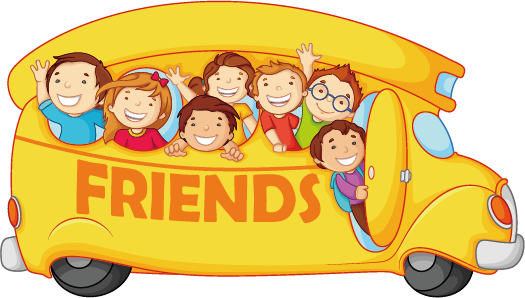 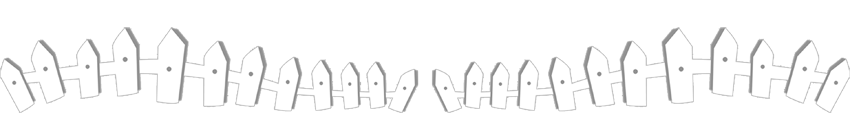 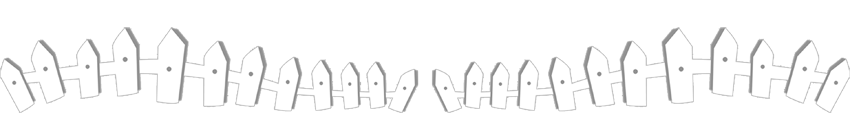